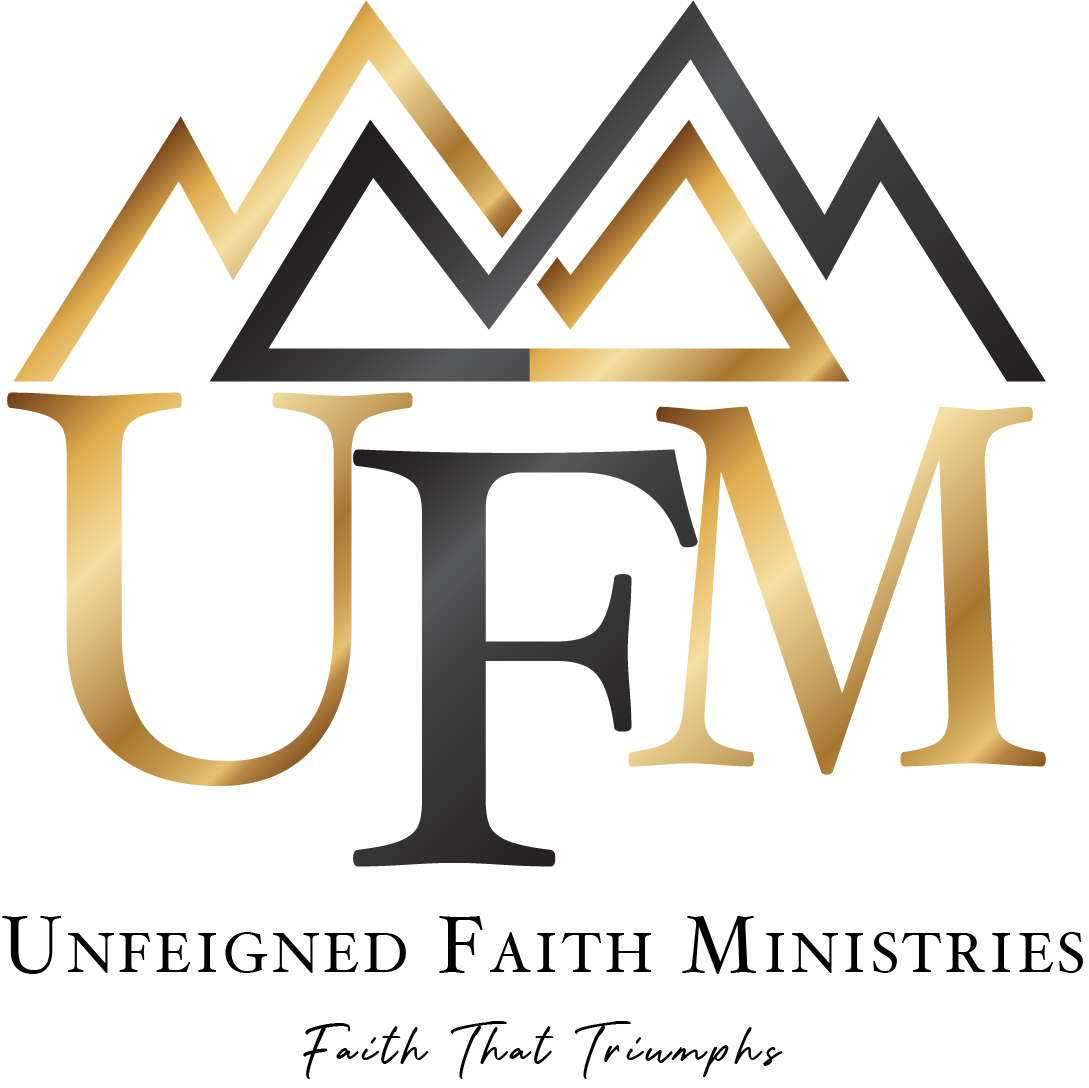 UFMINISTRIES.ORG
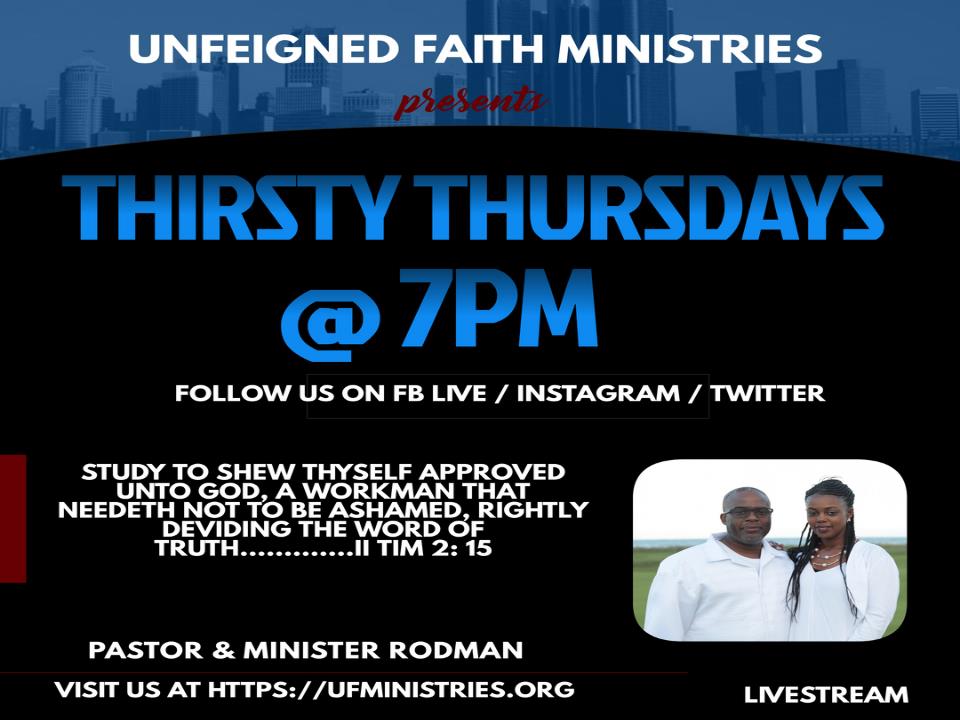 INTERCESSORY PRAYER
ANNOUNCEMENTS
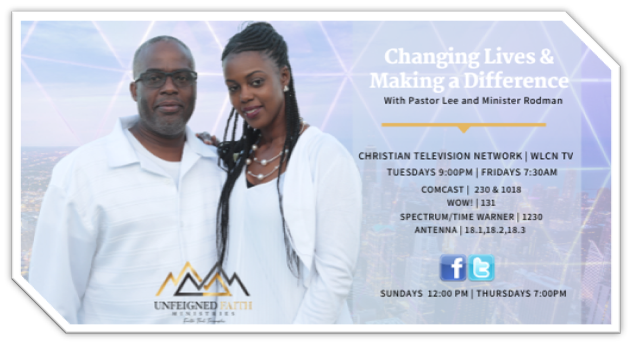 WLCN TV BROADCASTTUESDAYS 9 – 9:30 PMFRIDAYS 7:30 – 8: 00 AM
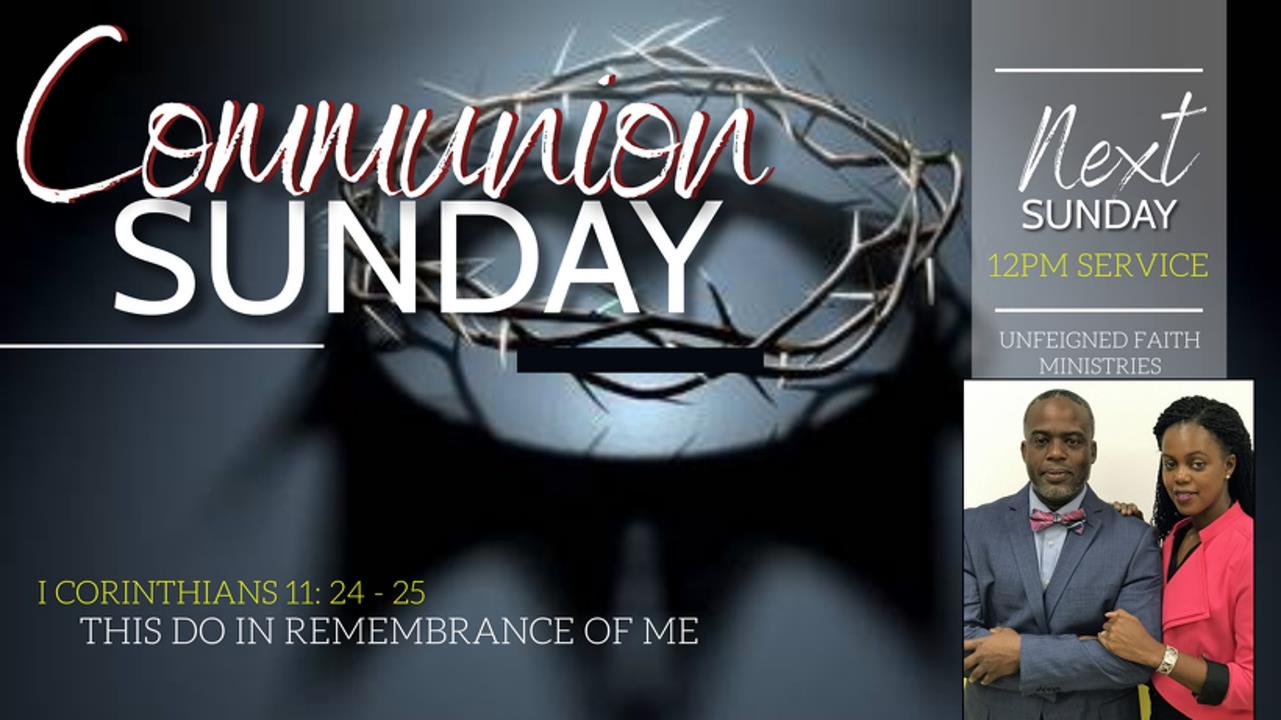 Prayer principles
EFFECTIVE PRAYER
PART I
VOCABULARY
PRAYER – TO MAKE A REQUEST IN A HUMBLE MANNER; TO ADDRESS GOD OR A GOD WITH ADORATION, CONFESSION, SUPPLICATION, OR THANKSGIVING
3 THINGS TO REMEMBER IN PRAYER
Prayer principles
MEN & WOMEN OF OLD DID NOT PRAY IN THE SAME MANNER NOR USE THE WORD “PRAY” AS WE DO (GEN 12:13, 13:8)

GOD TALKED TO MANY OF THEM BY VOICE (EVEN FACE TO FACE); BY ANGELS, THROUGH OTHERS, VISIONS, DREAMS, ANIMALS, ETC.

THERE HAS NEVER BEEN A MORE ACCURATE PRAYER THAN JESUS (JOHN 17)
Prayer principles
PRAYING WITHOUT FAITH WON’T DO YOU MUCH GOOD

 KNOWING GOD’S WILL GUIDE YOU IN MAKING EFFECTIVE PRAYERS

OUR ABILITY TO RENDER EFFECTIVE PRAYERS IS KEY TO OUR DEVELOPMENT AS A CHURCH
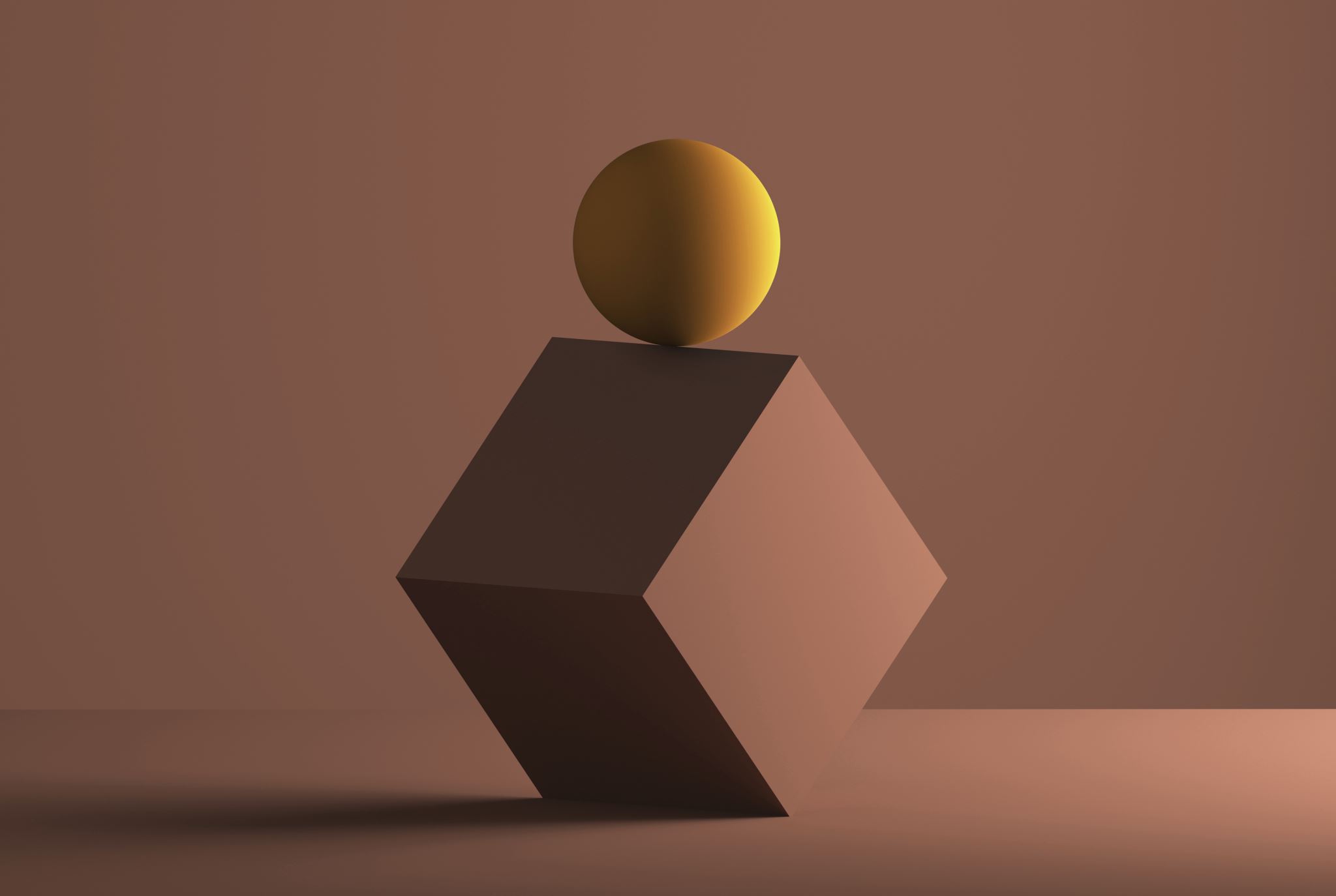 FAITH BEGINS WHERE THE WILL OF GOD IS KNOWN
F. F. Bosworth
Prayer principles
JAMES 5: 13 -14

 IS ANY AMONG YOU AFFLICTED? LET HIM PRAY. IS ANY MERRY? LET HIM SING PSALMS.

14.  IS ANY SICK AMONG YOU? LET HIM CALL FOR THE ELDERS OF THE CHURCH; AND LET THEM PRAY OVER HIM, ANOINTING HIM WITH OIL IN THE NAME OF THE LORD:
NOONE ELSE’S PRAYER IS BETTER FOR YOU THAN YOUR OWN
Prayer principles
JAMES 5: 15

  AND THE PRAYER OF FAITH (NOT OF BEGGING) SHALL SAVE THE SICK, AND THE LORD SHALL RAISE HIM UP; AND IF HE HAVE COMMITTED SINS, THEY SHALL BE FORGIVEN HIM.
Prayer principles
JAMES 5: 16 (KJV)

16.  CONFESS YOUR FAULTS ONE TO ANOTHER, AND PRAY ONE FOR ANOTHER, THAT YE MAY BE HEALED. THE EFFECTUAL FERVENT PRAYER OF A RIGHTEOUS MAN AVAILETH MUCH.
Prayer principles
JAMES 5: 16 (AMP)
CONFESS TO ONE ANOTHER THEREFORE YOUR FAULTS (YOUR SLIPS, YOUR FALSE STEPS, YOUR OFFENSES, YOUR SINS) AND PRAY [ALSO] FOR ONE ANOTHER, THAT YOU MAY BE HEALED AND RESTORED [TO A SPIRITUAL TONE OF MIND AND HEART]. THE EARNEST (HEARTFELT, CONTINUED) PRAYER OF A RIGHTEOUS MAN MAKES TREMENDOUS POWER AVAILABLE [DYNAMIC IN ITS WORKING].
VOCABULARY
EFFECTUAL – PRODUCING OR ABLE TO PRODUCE A DESIRED EFFECT

TO BE FRUITFUL, EFFECTIVE, WITH RESULTS
VOCABULARY
FERVENT – VERY HOT : GLOWING; EXHIBITING OR MARKED BY GREAT INTENSITY OF FEELING : ZEALOUS
ELIJAH (ELIAS)
Prayer principles
JAMES 5: 17 (I KINGS 17: 1)

17.  ELIAS WAS A MAN SUBJECT TO LIKE PASSIONS AS WE ARE, AND HE PRAYED EARNESTLY THAT IT MIGHT NOT RAIN: AND IT RAINED NOT ON THE EARTH BY THE SPACE OF THREE YEARS AND SIX MONTHS.
Prayer principles
JAMES 5: 18

18.  AND HE PRAYED AGAIN, AND THE HEAVEN GAVE RAIN, AND THE EARTH BROUGHT FORTH HER FRUIT.
WHAT PRAYER IS NOT(video)
Prayer principles
LUKE 18: 9 - 10

9. AND HE SPAKE THIS PARABLE UNTO CERTAIN WHICH TRUSTED IN THEMSELVES THAT THEY WERE RIGHTEOUS, AND DESPISED OTHERS:

10. TWO MEN WENT UP INTO THE TEMPLE TO PRAY; THE ONE A PHARISEE, AND THE OTHER A PUBLICAN.
Prayer principles
LUKE 18: 11

11. THE PHARISEE STOOD AND PRAYED THUS WITH HIMSELF, GOD, I THANK THEE, THAT I AM NOT AS OTHER MEN ARE, EXTORTIONERS, UNJUST, ADULTERERS, OR EVEN AS THIS PUBLICAN.
Prayer principles
LUKE 18: 12 - 13

12. I FAST TWICE IN THE WEEK, I GIVE TITHES OF ALL THAT I POSSESS.

13. AND THE PUBLICAN, STANDING AFAR OFF, WOULD NOT LIFT UP SO MUCH AS HIS EYES UNTO HEAVEN, BUT SMOTE UPON HIS BREAST, SAYING, GOD BE MERCIFUL TO ME A SINNER.
Prayer principles
LUKE 18: 14

14. I TELL YOU, THIS MAN WENT DOWN TO HIS HOUSE JUSTIFIED RATHER THAN THE OTHER: FOR EVERY ONE THAT EXALTETH HIMSELF SHALL BE ABASED; AND HE THAT HUMBLETH HIMSELF SHALL BE EXALTED.
Praying with yourself
Prayer principles
EFFECTIVE PRAYER
PART II
TYPES OF PRAYERS
Prayer principles
CORPORATE (GROUP)

 PERSONAL/INDIVIDUAL (IN SECRET)

 INTERCESSORY PRAYER (FOR OTHERS)

 PRAYER OF SUBMISSION  (MATT 26:39, 26:42, MK 14:36, LUKE 22:42)

 PRAYER OF RECONCILIATION (REPENTANCE)

 PRAYER OF ENLIGHTENMENT
WHAT IS PRAYER?
NOT EVEN 1 PERSON PRAYED TO GOD TO HAVE A DEMON REMOVED; THEY SPOKE TO IT
COMMUNION WITH GOD THE FATHER

NOT JUST TALKING TO GOD; BUT TALKING WITH GOD

INCLUDES MAKING PETITIONS / ASKING GOD FOR HELP
PRAYER PRINCIPLES: EFFECTIVE PRAYER
Prayer principles
IT’S INTERCHANGE OR SHARING OF THOUGHTS OR EMOTIONS; INTIMATE COMMUNICATION

THE ONE WHO KNOWS THE MOST SHOULD BE DOING MOST OF THE TALKING

THE ONE WHO KNOWS LEAST SHOULD BE DOING THE MOST LISTENING
WHO DO WE PRAY TO?
Prayer principles
DEUTERONOMY 5: 6 - 7

6. I AM THE LORD THY GOD, WHICH BROUGHT THEE OUT OF THE LAND OF EGYPT, FROM THE HOUSE OF BONDAGE.

7. THOU SHALT HAVE NONE OTHER GODS BEFORE ME.
Prayer principles
DEUTERONOMY 5: 8

8. THOU SHALT NOT MAKE THEE ANY GRAVEN IMAGE, OR ANY LIKENESS OF ANY THING THAT IS IN HEAVEN ABOVE, OR THAT IS IN THE EARTH BENEATH, OR THAT IS IN THE WATERS BENEATH THE EARTH:
Prayer principles
DEUTERONOMY 5: 9 - 10

9. THOU SHALT NOT BOW DOWN THYSELF UNTO THEM, NOR SERVE THEM: FOR I THE LORD THY GOD AM A JEALOUS GOD, VISITING THE INIQUITY OF THE FATHERS UPON THE CHILDREN UNTO THE THIRD AND FOURTH GENERATION OF THEM THAT HATE ME,

10. AND SHEWING MERCY UNTO THOUSANDS OF THEM THAT LOVE ME AND KEEP MY COMMANDMENTS.
TRUE BELIEVERS IN GOD THE FATHER PRAY TO ONLY ONE GOD
GOD THE FATHER, THE ANCIENT OF DAYS, THE CREATOR AND FATHER OF ALL, THE MOST HIGH GOD, THE GREAT I AM
Prayer principles
MATTHEW 6: 6 (KJV)

6. BUT THOU, WHEN THOU PRAYEST, ENTER INTO THY CLOSET, AND WHEN THOU HAST SHUT THY DOOR, PRAY TO THY FATHER WHICH IS IN SECRET; AND THY FATHER WHICH SEETH IN SECRET SHALL REWARD THEE OPENLY.
Prayer principles
JOHN 16: 23 – 24 (KJV)

23. AND IN THAT DAY (AFTER HIS DEATH, BURIAL, RESURRECTION) YE SHALL ASK ME NOTHING. VERILY, VERILY, I SAY UNTO YOU, WHATSOEVER YE SHALL ASK THE FATHER IN MY NAME, HE WILL GIVE IT YOU.

24. HITHERTO HAVE YE ASKED NOTHING IN MY NAME: ASK, AND YE SHALL RECEIVE, THAT YOUR JOY MAY BE FULL.
Prayer principles
JOHN 16: 25 – 26 (KJV)

25. THESE THINGS HAVE I SPOKEN UNTO YOU IN PROVERBS: BUT THE TIME COMETH, WHEN I SHALL NO MORE SPEAK UNTO YOU IN PROVERBS, BUT I SHALL SHEW YOU PLAINLY OF THE FATHER.

26. AT THAT DAY YE SHALL ASK IN MY NAME: AND I SAY NOT UNTO YOU, THAT I WILL PRAY THE FATHER FOR YOU:
Prayer principles
JOHN 16: 27 – 28 (KJV)

27. FOR THE FATHER HIMSELF LOVETH YOU, BECAUSE YE HAVE LOVED ME, AND HAVE BELIEVED THAT I CAME OUT FROM GOD.

28. I CAME FORTH FROM THE FATHER, AND AM COME INTO THE WORLD: AGAIN, I LEAVE THE WORLD, AND GO TO THE FATHER.
Prayer principles
JOHN 16: 29 – 30 (KJV)

29. HIS DISCIPLES SAID UNTO HIM, LO, NOW SPEAKEST THOU PLAINLY, AND SPEAKEST NO PROVERB.

30. NOW ARE WE SURE THAT THOU KNOWEST ALL THINGS, AND NEEDEST NOT THAT ANY MAN SHOULD ASK THEE: BY THIS WE BELIEVE THAT THOU CAMEST FORTH FROM GOD.
Prayer principles
JOHN 16: 31 – 32 (KJV)

31. JESUS ANSWERED THEM, DO YE NOW BELIEVE?

32. BEHOLD, THE HOUR COMETH, YEA, IS NOW COME, THAT YE SHALL BE SCATTERED, EVERY MAN TO HIS OWN, AND SHALL LEAVE ME ALONE: AND YET I AM NOT ALONE, BECAUSE THE FATHER IS WITH ME.
Prayer principles
JOHN 16: 33 (KJV)

33. THESE THINGS I HAVE SPOKEN UNTO YOU, THAT IN ME YE MIGHT HAVE PEACE. IN THE WORLD YE SHALL HAVE TRIBULATION: BUT BE OF GOOD CHEER; I HAVE OVERCOME THE WORLD.
TRUE BELIEVERS IN ALMIGHTY GOD & CHRIST JESUS DO NOT PRAY TO ANY OF THE FOLLOWING:
TALKING TO JESUS & THE HOLY SPIRIT IS FINE;  BUT PRAYING TO THEM IS NOT WHY? BECAUSE YOU CAN “TALK TO” WITHOUT “PRAYING TO”
THE WORD OF GOD / JESUS
THE WORD OF SATAN / LIES
THE WORD OF MEN

WHICH CATEGORY IS YOURS BASED ON?
Prayer principles
YOU ONLY HAVE 3 SOURCES TO BASE YOUR FAITH ON IN PRAYER
CONDITIONS THAT MUST BE MET FOR EFFECTIVE PRAYER
CONDITIONS THAT MUST BE MET FOR EFFECTIVE PRAYER
STEP #1
KNOW GOD’S WILL
IN ORDER TO PRAY IN CONFIDENCE, YOU HAVE TO KNOW GOD’S WILL
HIS WILL FOR YOU & HIS WILL REGARDNG YOUR CONCERN
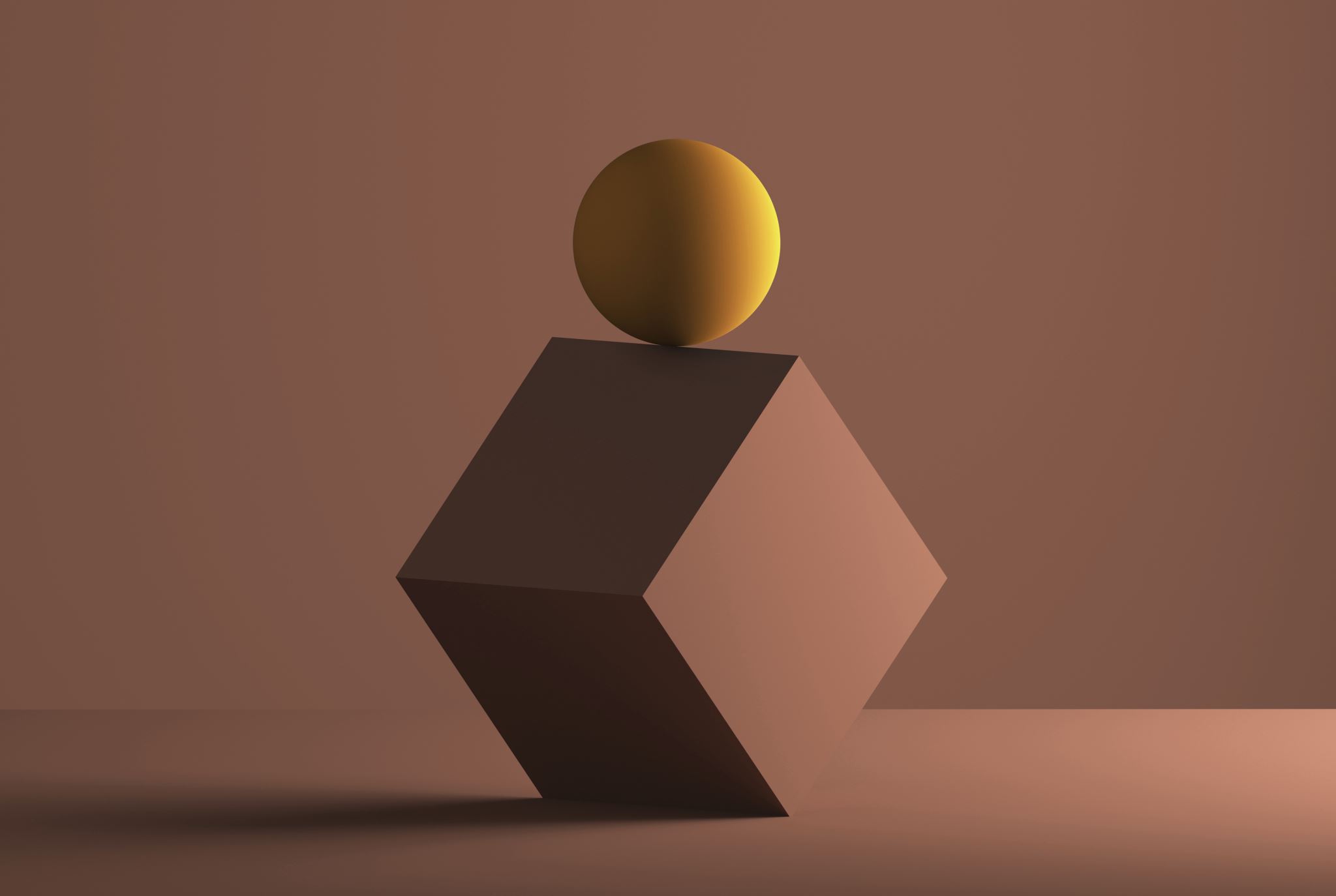 FAITH BEGINS WHERE THE WILL OF GOD IS KNOWN
F. F. Bosworth
NOT EVEN 1 PERSON WAS REFUSED DELIVERANCE BY JESUS WHO EXECUTED THE WILL OF THE FATHER ON EARTH
Prayer principles
LUKE 4: 18 (KJV)

18. THE SPIRIT OF THE LORD IS UPON ME, BECAUSE HE HATH ANOINTED ME TO PREACH THE GOSPEL TO THE POOR; HE HATH SENT ME TO HEAL THE BROKENHEARTED, TO PREACH DELIVERANCE TO THE CAPTIVES, AND RECOVERING OF SIGHT TO THE BLIND, TO SET AT LIBERTY THEM THAT ARE BRUISED,
Prayer principles
JOHN 5: 30 (KJV)
I CAN OF MINE OWN SELF DO NOTHING: AS I HEAR, I JUDGE: AND MY JUDGMENT IS JUST; BECAUSE I SEEK NOT MINE OWN WILL, BUT THE WILL OF THE FATHER WHICH HATH SENT ME.

JOHN 6: 38 (KJV)
FOR I CAME DOWN FROM HEAVEN, NOT TO DO MINE OWN WILL, BUT THE WILL OF HIM THAT SENT ME.
Prayer principles
ADDING, “IF IT IS IN YOUR WILL” DURING YOUR PRAYER IS NOT SCRIPTURAL OR NEEDED BECAUSE GOD’S WILL FOR YOU IS TO BE HEALED

PRAYING ALONE IS NOT THE ONLY PRINCIPAL INVOLVED, FAITH AND PATIENCE MUST BE APPLIED TO IT
Prayer principles
MATTHEW 8: 2 – 3 (KJV)

2. AND, BEHOLD, THERE CAME A LEPER AND WORSHIPPED HIM, SAYING, LORD, IF THOU WILT, THOU CANST MAKE ME CLEAN. (NOT A ? MARK)

3. AND JESUS PUT FORTH HIS HAND, AND TOUCHED HIM, SAYING, I WILL; BE THOU CLEAN. AND IMMEDIATELY HIS LEPROSY WAS CLEANSED.
Prayer principles
MATTHEW 8: 5 - 7 (KJV)

5. AND WHEN JESUS WAS ENTERED INTO CAPERNAUM, THERE CAME UNTO HIM A CENTURION, BESEECHING HIM,

6. AND SAYING, LORD, MY SERVANT LIETH AT HOME SICK OF THE PALSY, GRIEVOUSLY TORMENTED.

7. AND JESUS SAITH UNTO HIM, I WILL COME AND HEAL HIM.
Prayer principles
EFFECTIVE PRAYER
PART III
Prayer principles
ISAITH 44: 8 (KJV)

FEAR YE NOT, NEITHER BE AFRAID: HAVE NOT I TOLD THEE FROM THAT TIME, AND HAVE DECLARED IT? YE ARE EVEN MY WITNESSES. IS THERE A GOD BESIDE ME? YEA, THERE IS NO GOD; I KNOW NOT ANY.
STEP #1
KNOW GOD’S WILL
STEP #2
CONSECRATE YOURSELF
Prayer principles
WHEN WAS THE LAST TIME YOU FASTED TO ANY DEGREE?
JUST AS FAITH HAS A TRAVELING BUDDY (PATIENCE); SO DOES PRAYER (FASTING)
 ABSTAIN FROM ALL SINFUL / LUSTFUL THINGS
BASICALLY, DENY YOUR FLESH NATURE
Prayer principles
DANIEL 9: 3 (KJV)

AND I SET MY FACE UNTO THE LORD GOD, TO SEEK BY PRAYER AND SUPPLICATIONS, WITH FASTING, AND SACKCLOTH, AND ASHES:
Prayer principles
PSALM 35: 13 (KJV)

BUT AS FOR ME, WHEN THEY WERE SICK, MY CLOTHING WAS SACKCLOTH: I HUMBLED MY SOUL WITH FASTING; AND MY PRAYER RETURNED INTO MINE OWN BOSOM.
Prayer principles
I CORINTHIANS 7: 5 (KJV)

DEFRAUD YE NOT ONE THE OTHER, EXCEPT IT BE WITH CONSENT FOR A TIME, THAT YE MAY GIVE YOURSELVES TO FASTING AND PRAYER; AND COME TOGETHER AGAIN, THAT SATAN TEMPT YOU NOT FOR YOUR INCONTINENCY.
Prayer principles
LUKE 2: 37 (KJV)

AND SHE WAS A WIDOW OF ABOUT FOURSCORE AND FOUR YEARS, WHICH DEPARTED NOT FROM THE TEMPLE, BUT SERVED GOD WITH FASTINGS AND PRAYERS NIGHT AND DAY.
GET YOURSELF INTO THE RIGHT MINDSET
Prayer principles
FORGET ABOUT YOUR CLOCK
FORGIVE ALL
DO NOT TRY TO IMITATE THE WORDS OF OTHERS FOR YOUR PRAYER; YOU COULD ALSO DUPLICATE THEIR FAULTS 
PURPOSE YOURSELF NOT TO BEG GOD
STEP #3
GET INTO THE PROPER ATMOSPHERE
VOCABULARY
ATMOSPHERE – THE PERVADING TONE OR MOOD OF A PLACE, SITUATION, OR WORK OF ART.
SEPARATE YOURSELF 
FROM ALL DISTRACTIONS
Prayer principles
MATTHEW 6: 5 (KJV)

5. AND WHEN THOU PRAYEST, THOU SHALT NOT BE AS THE HYPOCRITES ARE: FOR THEY LOVE TO PRAY STANDING IN THE SYNAGOGUES AND IN THE CORNERS OF THE STREETS, THAT THEY MAY BE SEEN OF MEN. VERILY I SAY UNTO YOU, THEY HAVE THEIR REWARD.
Prayer principles
MATTHEW 6: 6 (KJV)

6. BUT THOU, WHEN THOU PRAYEST, ENTER INTO THY CLOSET (INNER CHAMBER), AND WHEN THOU HAST SHUT THY DOOR, PRAY TO THY FATHER WHICH IS IN SECRET; AND THY FATHER WHICH SEETH IN SECRET SHALL REWARD THEE OPENLY.
Prayer principles
USE SOFT SPIRITUAL HEARTFELT MUSIC / SOUNDS TO SEPARATE THE SPACE YOU’RE IN FROM THE REST OF THE ENVIRONMENT, IF POSSIBLE
BASICALLY, TRANSFORM THE SPACE YOU ARE USING INTO A “HOUSE OF PRAYER”
YOU ARE MAKING THE ENVIRONMENT CONDUCIVE TO THE MOMENT
Prayer principles
ECCLESIASTES 5: 1 – 2

1. KEEP THY FOOT WHEN THOU GOEST TO THE HOUSE OF GOD, AND BE MORE READY TO HEAR, THAN TO GIVE THE SACRIFICE OF FOOLS: FOR THEY CONSIDER NOT THAT THEY DO EVIL.

2. BE NOT RASH WITH THY MOUTH, AND LET NOT THINE HEART BE HASTY TO UTTER ANY THING BEFORE GOD: FOR GOD IS IN HEAVEN, AND THOU UPON EARTH: THEREFORE LET THY WORDS BE FEW.
Prayer principles
ECCLESIASTES 5: 3 – 5 (KJV)

3. FOR A DREAM COMETH THROUGH THE MULTITUDE OF BUSINESS; AND A FOOL'S VOICE IS KNOWN BY MULTITUDE OF WORDS.

4. WHEN THOU VOWEST A VOW UNTO GOD, DEFER NOT TO PAY IT; FOR HE HATH NO PLEASURE IN FOOLS: PAY THAT WHICH THOU HAST VOWED.

5. BETTER IS IT THAT THOU SHOULDEST NOT VOW, THAN THAT THOU SHOULDEST VOW AND NOT PAY.
Prayer principles
ECCLESIASTES 5: 6 – 7 (KJV)

6. DON’T LET YOUR MOUTH MAKE YOU SIN. AND DON’T DEFEND YOURSELF BY TELLING THE TEMPLE MESSENGER THAT THE PROMISE YOU MADE WAS A MISTAKE. THAT WOULD MAKE GOD ANGRY, AND HE MIGHT WIPE OUT EVERYTHING YOU HAVE ACHIEVED.

7. TALK IS CHEAP, LIKE DAYDREAMS AND OTHER USELESS ACTIVITIES. FEAR GOD INSTEAD.
Prayer principles
ISAIAH 56: 7

EVEN THEM WILL I BRING TO MY HOLY MOUNTAIN, AND MAKE THEM JOYFUL IN MY HOUSE OF PRAYER: THEIR BURNT OFFERINGS AND THEIR SACRIFICES SHALL BE ACCEPTED UPON MINE ALTAR; FOR MINE HOUSE SHALL BE CALLED AN HOUSE OF PRAYER FOR ALL PEOPLE.
Prayer principles
MATTHEW 21: 13 (KJV)

AND SAID UNTO THEM, IT IS WRITTEN, MY HOUSE SHALL BE CALLED THE HOUSE OF PRAYER; BUT YE HAVE MADE IT A DEN OF THIEVES.

 JESUS WAS NOT UPSET ABOUT THEIR POSTURE, WHETHER HANDS WERE UP OR NOT; THE ATMOSPHERE WAS NOT IN LINE WITH THE PURPOSE OF GOD’S HOUSE
WHERE DO WE PRAY?
WHERE THERE’S AN HEIGHTEN AWARENESS OF & REVERENCE OF GOD’S PRESENCE (CLOSET, CHURCH HOUSE, YOUR HOUSE, OUR BODIES)
VOCABULARY
ALMS – SOMETHING (SUCH AS MONEY OR FOOD) GIVEN FREELY TO RELIEVE THE POOR
Prayer principles
EFFECTIVE PRAYER
PART IV
3 CONDITIONS THAT THE PRAYER NEEDS TO HAVE OR DO
4 ELEMENTS FOUND IN EFFECTIVE PRAYER
HOW DO WE PRAY?
Prayer principles
MATTHEW 6: 9 - 10

9. AFTER THIS MANNER (IN THIS WAY) THEREFORE PRAY YE: OUR FATHER WHICH ART IN HEAVEN, HALLOWED (HOLY) BE THY NAME. 

10. THY KINGDOM COME (ASKING FOR HIS RULE ON EARTH), THY WILL BE DONE IN EARTH, AS IT IS IN HEAVEN. (ENTER IN ACKNOWLEDGING / HONORING GOD 1ST)
Prayer principles
MATTHEW 6: 11 - 13

11. 11. GIVE US THIS DAY OUR DAILY BREAD.

12. AND FORGIVE US OUR DEBTS, AS WE FORGIVE OUR DEBTORS.

13. AND LEAD US NOT INTO TEMPTATION, BUT DELIVER US FROM EVIL: FOR THINE IS THE KINGDOM, AND THE POWER, AND THE GLORY, FOR EVER. AMEN (NOT APART OF THE PRAYER).
PRAYER PRINCIPLES
IF YOU BE SELECTIVE, YOU WILL BE EFFECTIVE
JESUS
Prayer principles
JOHN 17: 1 - 2

1. THESE WORDS SPAKE JESUS, AND LIFTED UP HIS EYES TO HEAVEN, AND SAID, FATHER, THE HOUR IS COME; GLORIFY THY SON, THAT THY SON ALSO MAY GLORIFY THEE:

2. AS THOU HAST GIVEN HIM POWER OVER ALL FLESH, THAT HE SHOULD GIVE ETERNAL LIFE TO AS MANY AS THOU HAST GIVEN HIM.
Prayer principles
JOHN 17: 3 - 4

3. AND THIS IS LIFE ETERNAL, THAT THEY MIGHT KNOW THEE THE ONLY TRUE GOD, AND JESUS CHRIST, WHOM THOU HAST SENT.

4. I HAVE GLORIFIED THEE ON THE EARTH: I HAVE FINISHED THE WORK WHICH THOU GAVEST ME TO DO.
Prayer principles
JOHN 17: 5 - 6

5. AND NOW, O FATHER, GLORIFY THOU ME WITH THINE OWN SELF WITH THE GLORY WHICH I HAD WITH THEE BEFORE THE WORLD WAS.

6. I HAVE MANIFESTED THY NAME UNTO THE MEN WHICH THOU GAVEST ME OUT OF THE WORLD: THINE THEY WERE, AND THOU GAVEST THEM ME; AND THEY HAVE KEPT THY WORD.
Prayer principles
JOHN 17: 7 - 8

7. I PRAY FOR THEM: I PRAY NOT FOR THE WORLD, BUT FOR THEM WHICH THOU HAST GIVEN ME; FOR THEY ARE THINE.

8. FOR I HAVE GIVEN UNTO THEM THE WORDS WHICH THOU GAVEST ME; AND THEY HAVE RECEIVED THEM, AND HAVE KNOWN SURELY THAT I CAME OUT FROM THEE, AND THEY HAVE BELIEVED THAT THOU DIDST SEND ME.
Prayer principles
JOHN 17: 9, 13

9. I PRAY FOR THEM: I PRAY NOT FOR THE WORLD, BUT FOR THEM WHICH THOU HAST GIVEN ME; FOR THEY ARE THINE.

13. AND NOW COME I TO THEE; AND THESE THINGS I SPEAK IN THE WORLD, THAT THEY MIGHT HAVE MY JOY FULFILLED IN THEMSELVES.
Prayer principles
JOHN 17: 17, 24

17. SANCTIFY THEM THROUGH THY TRUTH: THY WORD IS TRUTH.

24. FATHER, I WILL THAT THEY ALSO, WHOM THOU HAST GIVEN ME, BE WITH ME WHERE I AM; THAT THEY MAY BEHOLD MY GLORY, WHICH THOU HAST GIVEN ME: FOR THOU LOVEDST ME BEFORE THE FOUNDATION OF THE WORLD.
JESUS
IN THE GARDEN
Prayer principles
MATTHEW 26: 38 - 39

38. THEN SAITH HE UNTO THEM, MY SOUL IS EXCEEDING SORROWFUL, EVEN UNTO DEATH: TARRY YE HERE, AND WATCH WITH ME.

39. AND HE WENT A LITTLE FARTHER, AND FELL ON HIS FACE, AND PRAYED, SAYING, O MY FATHER, IF IT BE POSSIBLE, LET THIS CUP PASS FROM ME: NEVERTHELESS NOT AS I WILL, BUT AS THOU WILT.
Prayer principles
MATTHEW 26: 42, 44

42. HE WENT AWAY AGAIN THE SECOND TIME, AND PRAYED, SAYING, O MY FATHER, IF THIS CUP MAY NOT PASS AWAY FROM ME, EXCEPT I DRINK IT, THY WILL BE DONE.

44. AND HE LEFT THEM, AND WENT AWAY AGAIN, AND PRAYED THE THIRD TIME, SAYING THE SAME WORDS.
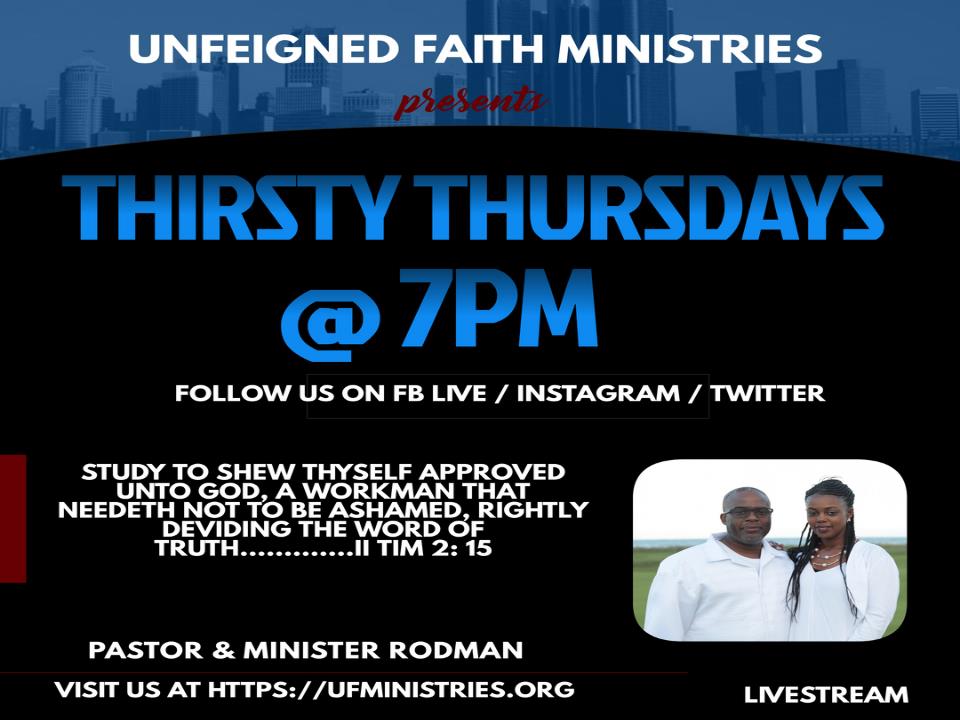 NEW THINGS FOR 2021
Prayer principles
MATTHEW 5: 6

BLESSED ARE THEY WHICH DO HUNGER AND THIRST AFTER RIGHTEOUSNESS: FOR THEY SHALL BE FILLED.
A GLIMPSE Into THE FUTURE
JEREMIAH 23: 32

BEHOLD, I AM AGAINST THEM THAT PROPHESY FALSE DREAMS, SAITH THE LORD, AND DO TELL THEM, AND CAUSE MY PEOPLE TO ERR BY THEIR LIES, AND BY THEIR LIGHTNESS; YET I SENT THEM NOT, NOR COMMANDED THEM: THEREFORE THEY SHALL NOT PROFIT THIS PEOPLE AT ALL, SAITH THE LORD.
Prayer principles
EFFECTIVE PRAYER
PART V
Prayer principles
A – ADORATION - THE ACT OF PAYING HONOR, AS TO A DIVINE BEING; WORSHIP
C – CONFESSION - ACKNOWLEDGMENT OR DISCLOSURE OF SIN OR SINFULNESS
T – THANKSGIVING -  THE ACT OF GIVING THANKS; GRATEFUL ACKNOWLEDGMENT OF BENEFITS OR FAVORS
S – SUPPLICATION - HUMBLE PRAYER, ENTREATY, OR PETITION
Prayer principles
JAMES 5: 16 (KJV)

16.  CONFESS YOUR FAULTS ONE TO ANOTHER, AND PRAY ONE FOR ANOTHER, THAT YE MAY BE HEALED. THE EFFECTUAL FERVENT PRAYER OF A RIGHTEOUS MAN AVAILETH MUCH.
STEP #4
BUILD YOUR FAITH UP IN THE AREA
PRAYING FOR CONCEPTION
HANNAH
Prayer principles
I SAMUEL 1: 11 (KJV)

AND SHE VOWED A VOW, AND SAID, O LORD OF HOSTS, IF THOU WILT INDEED LOOK ON THE AFFLICTION OF THINE HANDMAID, AND REMEMBER ME, AND NOT FORGET THINE HANDMAID, BUT WILT GIVE UNTO THINE HANDMAID A MAN CHILD, THEN I WILL GIVE HIM UNTO THE LORD ALL THE DAYS OF HIS LIFE, AND THERE SHALL NO RAZOR COME UPON HIS HEAD.
PRAYING FOR LIFE
ELIJAH
Prayer principles
II KINGS 4: 31 – 32 (KJV)

31. AND GEHAZI PASSED ON BEFORE THEM, AND LAID THE STAFF UPON THE FACE OF THE CHILD; BUT THERE WAS NEITHER VOICE, NOR HEARING. WHEREFORE HE WENT AGAIN TO MEET HIM, AND TOLD HIM, SAYING, THE CHILD IS NOT AWAKED.

32. AND WHEN ELISHA WAS COME INTO THE HOUSE, BEHOLD, THE CHILD WAS DEAD, AND LAID UPON HIS BED.
Prayer principles
II KINGS 4: 33 – 34 (KJV)

33. HE WENT IN THEREFORE, AND SHUT THE DOOR UPON THEM TWAIN, AND PRAYED UNTO THE LORD.

34. AND HE WENT UP, AND LAY UPON THE CHILD, AND PUT HIS MOUTH UPON HIS MOUTH, AND HIS EYES UPON HIS EYES, AND HIS HANDS UPON HIS HANDS: AND STRETCHED HIMSELF UPON THE CHILD; AND THE FLESH OF THE CHILD WAXED WARM.
Prayer principles
II KINGS 4: 35 – 36 (KJV)

35. THEN HE RETURNED, AND WALKED IN THE HOUSE TO AND FRO; AND WENT UP, AND STRETCHED HIMSELF UPON HIM: AND THE CHILD SNEEZED SEVEN TIMES, AND THE CHILD OPENED HIS EYES.

36. AND HE CALLED GEHAZI, AND SAID, CALL THIS SHUNAMMITE. SO HE CALLED HER. AND WHEN SHE WAS COME IN UNTO HIM, HE SAID, TAKE UP THY SON.
PRAYING FOR ENLIGHTENMENT
FOR THE SAINTS
Prayer principles
PHILEMON 1: 4 – 5 (KJV)

4. I THANK MY GOD, MAKING MENTION OF THEE ALWAYS IN MY PRAYERS,

5. HEARING OF THY LOVE AND FAITH, WHICH THOU HAST TOWARD THE LORD JESUS, AND TOWARD ALL SAINTS;
Prayer principles
PHILEMON 1: 6 (KJV)

6. THAT THE COMMUNICATION OF THY FAITH MAY BECOME EFFECTUAL BY THE ACKNOWLEDGING OF EVERY GOOD THING WHICH IS IN YOU IN CHRIST JESUS.
Prayer principles
COLOSSIANS 4: 12 (KJV)
EPAPHRAS, WHO IS ONE OF YOU, A SERVANT OF CHRIST, SALUTETH YOU, ALWAYS LABOURING FERVENTLY FOR YOU IN PRAYERS, THAT YE MAY STAND PERFECT AND COMPLETE IN ALL THE WILL OF GOD.
Prayer principles
COLOSSIANS 4: 12 (KJV)
EPAPHRAS, WHO IS ONE OF YOU, A SERVANT OF CHRIST, SALUTETH YOU, ALWAYS LABOURING FERVENTLY FOR YOU IN PRAYERS, THAT YE MAY STAND PERFECT AND COMPLETE IN ALL THE WILL OF GOD.
Prayer principles
COLOSSIANS 4: 12 (NLT)
EPAPHRAS, A MEMBER OF YOUR OWN FELLOWSHIP AND A SERVANT OF CHRIST JESUS, SENDS YOU HIS GREETINGS. HE ALWAYS PRAYS EARNESTLY FOR YOU, ASKING GOD TO MAKE YOU STRONG AND PERFECT, FULLY CONFIDENT THAT YOU ARE FOLLOWING THE WHOLE WILL OF GOD.
Prayer principles
COLOSSIANS 4: 12 (AMP)
EPAPHRAS, WHO IS ONE OF YOU AND A BOND-SERVANT OF CHRIST JESUS, SENDS YOU GREETINGS. [HE IS] ALWAYS STRIVING FOR YOU IN HIS PRAYERS, PRAYING WITH GENUINE CONCERN, [PLEADING] THAT YOU MAY [AS PEOPLE OF CHARACTER AND COURAGE] STAND FIRM, [SPIRITUALLY MATURE] AND FULLY ASSURED IN ALL THE WILL OF GOD.
PRAYING FOR LIFE
HEZEKIAH FOR HIMSELF
Prayer principles
II KINGS 20: 1 - 2 (KJV)

1. IN THOSE DAYS WAS HEZEKIAH SICK UNTO DEATH. AND THE PROPHET ISAIAH THE SON OF AMOZ CAME TO HIM, AND SAID UNTO HIM, THUS SAITH THE LORD, SET THINE HOUSE IN ORDER; FOR THOU SHALT DIE, AND NOT LIVE.

2. THEN HE TURNED HIS FACE TO THE WALL, AND PRAYED UNTO THE LORD, SAYING,
Prayer principles
II KINGS 20: 3 (KJV)

3. I BESEECH THEE, O LORD, REMEMBER NOW HOW I HAVE WALKED BEFORE THEE IN TRUTH AND WITH A PERFECT HEART, AND HAVE DONE THAT WHICH IS GOOD IN THY SIGHT. AND HEZEKIAH WEPT SORE.
PRAYING FOR SANCTIFICATION
HEZEKIAH FOR THE PEOPLE
Prayer principles
II CHRONICLES 30: 18 (KJV)

18. FOR A MULTITUDE OF THE PEOPLE, EVEN MANY OF EPHRAIM, AND MANASSEH, ISSACHAR, AND ZEBULUN, HAD NOT CLEANSED THEMSELVES, YET DID THEY EAT THE PASSOVER OTHERWISE THAN IT WAS WRITTEN. BUT HEZEKIAH PRAYED FOR THEM, SAYING, THE GOOD LORD PARDON EVERY ONE
Prayer principles
II CHRONICLES 30: 19 - 20 (KJV)

19. THAT PREPARETH HIS HEART TO SEEK GOD, THE LORD GOD OF HIS FATHERS, THOUGH HE BE NOT CLEANSED ACCORDING TO THE PURIFICATION OF THE SANCTUARY.

20. AND THE LORD HEARKENED TO HEZEKIAH, AND HEALED THE PEOPLE.
PRAYING FOR HEALING
MOSES
Prayer principles
NUMBERS 9: 19 - 20 (KJV)

19. FOR I WAS AFRAID OF THE ANGER AND HOT DISPLEASURE, WHEREWITH THE LORD WAS WROTH AGAINST YOU TO DESTROY YOU. BUT THE LORD HEARKENED UNTO ME AT THAT TIME ALSO.

20. AND THE LORD WAS VERY ANGRY WITH AARON TO HAVE DESTROYED HIM: AND I PRAYED FOR AARON ALSO THE SAME TIME.
Prayer principles
NUMBERS 12: 13 (KJV)

13. AND MOSES CRIED UNTO THE LORD, SAYING, HEAL HER (MIRIAM) NOW, O GOD, I BESEECH THEE.
PRAYING FOR HEALING
ABRAHAM
Prayer principles
GENESIS 20: 17 – 18 (KJV)

17. SO ABRAHAM PRAYED UNTO GOD: AND GOD HEALED ABIMELECH, AND HIS WIFE, AND HIS MAIDSERVANTS; AND THEY BARE CHILDREN.

18. FOR THE LORD HAD FAST CLOSED UP ALL THE WOMBS OF THE HOUSE OF ABIMELECH, BECAUSE OF SARAH ABRAHAM'S WIFE.
PRAYING FOR HEALING
PETER
Prayer principles
ACTS 9: 40 (KJV)

BUT PETER PUT THEM ALL FORTH, AND KNEELED DOWN, AND PRAYED; AND TURNING HIM TO THE BODY SAID, TABITHA, ARISE. AND SHE OPENED HER EYES: AND WHEN SHE SAW PETER, SHE SAT UP.
USE RELEVANT PRAYER LANGUAGE
LANGUAGE YOU KNOW
PRAYER IS NOT JUST YELLING AT THE DEVIL; NOT EVEN 1 EXAMPLE DOING SO IN THE BIBLE
A REBUKING & 
A BINDING
BEWARE OF MEMORIZED PHRASES, VAIN REPETITIONS, SOUNDS
Prayer principles
MATTHEW 6: 7 - 8 (KJV)

7. BUT WHEN YE PRAY, USE NOT VAIN REPETITIONS, AS THE HEATHEN DO: FOR THEY THINK THAT THEY SHALL BE HEARD FOR THEIR MUCH SPEAKING.

8. BE NOT YE THEREFORE LIKE UNTO THEM: FOR YOUR FATHER KNOWETH WHAT THINGS YE HAVE NEED OF, BEFORE YE ASK HIM.
Prayer principles
IT’S NOT QUANTITY OF PRAYER, IT’S THE QUALITY OF PRAYER

THERE ARE MANY VAIN WORDS AND MOTIONS THAT’S BEEN ADDED TO PRAYER
Prayer principles
MARK 11: 23 (KJV)

23. FOR VERILY I SAY UNTO YOU, THAT WHOSOEVER SHALL SAY UNTO THIS MOUNTAIN, BE THOU REMOVED, AND BE THOU CAST INTO THE SEA; AND SHALL NOT DOUBT IN HIS HEART, BUT SHALL BELIEVE THAT THOSE THINGS WHICH HE SAITH SHALL COME TO PASS; HE SHALL HAVE WHATSOEVER HE SAITH.
Prayer principles
MARK 11: 24 (KJV)

24. THEREFORE I SAY UNTO YOU, WHAT THINGS SOEVER YE DESIRE, WHEN YE PRAY, BELIEVE THAT YE RECEIVE THEM, AND YE SHALL HAVE THEM.
YOU MUST BELIEVE WHAT YOU ARE SAYING IN PRAYER
A POOR MAN
Prayer principles
ECCLESIASTES 9: 13 – 14 (KJV)

13. THIS WISDOM HAVE I SEEN ALSO UNDER THE SUN, AND IT SEEMED GREAT UNTO ME:

14. THERE WAS A LITTLE CITY, AND FEW MEN WITHIN IT; AND THERE CAME A GREAT KING AGAINST IT, AND BESIEGED IT, AND BUILT GREAT BULWARKS AGAINST IT:
Prayer principles
ECCLESIASTES 9: 15 (KJV)

15. NOW THERE WAS FOUND IN IT A POOR WISE MAN, AND HE BY HIS WISDOM DELIVERED THE CITY; YET NO MAN REMEMBERED THAT SAME POOR MAN.
DANIEL
Prayer principles
DANIEL 9: 17

17.  NOW THEREFORE, O OUR GOD, HEAR THE PRAYER OF THY SERVANT, AND HIS SUPPLICATIONS, AND CAUSE THY FACE TO SHINE UPON THY SANCTUARY THAT IS DESOLATE, FOR THE LORD'S SAKE.
Prayer principles
DANIEL 9: 18

18.   MY GOD, INCLINE THINE EAR, AND HEAR; OPEN THINE EYES, AND BEHOLD OUR DESOLATIONS, AND THE CITY WHICH IS CALLED BY THY NAME: FOR WE DO NOT PRESENT OUR SUPPLICATIONS BEFORE THEE FOR OUR RIGHTEOUSNESSES, BUT FOR THY GREAT MERCIES.
Prayer principles
DANIEL 9: 19

19.  O LORD, HEAR; O LORD, FORGIVE; O LORD, HEARKEN AND DO; DEFER NOT, FOR THINE
OWN SAKE, O MY GOD: FOR THY CITY AND THY PEOPLE ARE CALLED BY THY NAME.
Prayer principles
DANIEL 9: 20

20.  AND WHILES I WAS SPEAKING, AND PRAYING, AND CONFESSING MY SIN AND THE SIN OF MY PEOPLE ISRAEL, AND PRESENTING MY SUPPLICATION BEFORE THE LORD MY GOD FOR THE HOLY MOUNTAIN OF MY GOD;
Prayer principles
DANIEL 9: 21

21.  YEA, WHILES I WAS SPEAKING IN PRAYER, EVEN THE MAN GABRIEL, WHOM I HAD SEEN IN THE VISION AT THE BEGINNING, BEING CAUSED TO FLY SWIFTLY, TOUCHED ME ABOUT THE TIME OF THE EVENING OBLATION.
Prayer principles
DANIEL 9: 22

22.  AND HE INFORMED ME, AND TALKED WITH ME, AND SAID, O DANIEL, I AM NOW COME FORTH TO GIVE THEE SKILL AND UNDERSTANDING.
Prayer principles
DANIEL 9: 23

23.  AT THE BEGINNING OF THY SUPPLICATIONS THE COMMANDMENT CAME FORTH, AND I AM COME TO SHEW THEE; FOR THOU ART GREATLY BELOVED: THEREFORE UNDERSTAND THE MATTER, AND CONSIDER THE VISION.
STEP #5
WAIT PATIENTLY FOR GOD’S RESPONSE
Prayer principles
LUKE 18: 1 - 2

1. AND HE SPAKE A PARABLE UNTO THEM TO THIS END, THAT MEN OUGHT ALWAYS TO PRAY, AND NOT TO FAINT;

2. SAYING, THERE WAS IN A CITY A JUDGE, WHICH FEARED NOT GOD, NEITHER REGARDED MAN:
Prayer principles
LUKE 18: 3 - 4

3. AND THERE WAS A WIDOW IN THAT CITY; AND SHE CAME UNTO HIM, SAYING, AVENGE ME OF MINE ADVERSARY.

4. AND HE WOULD NOT FOR A WHILE: BUT AFTERWARD HE SAID WITHIN HIMSELF, THOUGH I FEAR NOT GOD, NOR REGARD MAN;
Prayer principles
LUKE 18: 5 - 6

5. YET BECAUSE THIS WIDOW TROUBLETH ME, I WILL AVENGE HER, LEST BY HER CONTINUAL COMING SHE WEARY ME.

6. AND THE LORD SAID, HEAR WHAT THE UNJUST JUDGE SAITH.
Prayer principles
LUKE 18: 7 - 8

7. AND SHALL NOT GOD AVENGE HIS OWN ELECT, WHICH CRY DAY AND NIGHT UNTO HIM, THOUGH HE BEAR LONG WITH THEM?

8. I TELL YOU THAT HE WILL AVENGE THEM SPEEDILY. NEVERTHELESS WHEN THE SON OF MAN COMETH, SHALL HE FIND FAITH ON THE EARTH?
Questions & comments